Physical Activity Health Promotion Program for the Group Home Setting
Haley Van Volkenburg1, Alicia Dixon-Ibarra, PhD2, & Simon Driver, PhD3
1. College of Science, Oregon State University, 2. College of Public Health & Human Sciences, Oregon State University,  3. Baylor Institute for Rehabilitation, Dallas, TX
Background
Results
Despite the benefits of physical activity (PA), only 30% of those with mild to moderate intellectual disability (ID) are meeting guidelines 
Social environment (e.g., group home setting) is a key determinant of PA
One way of tackling challenges within this setting is through          specially designed health promotion programs (HPP)
Intervention Participants





Health Outcomes: 
No significant changes in PA, residents’ PA knowledge, or body weight over 10 week intervention
Program use: 
1-2 staff implemented “sporadically” or “constantly” in each of the 5 group home sites
1 group home “sporadically” used materials at follow-up
Interviews:
General feedback: Materials well written, flexible, & easy to use
Barriers: lack of time, lack of staff, resident motivation, resident limitations & lack of program understanding. 
Facilitators: positive attitudes about PA, one-on-one implementation, & staff encouragement. 
Suggestions: Include residents in training, use online or videos, change program name
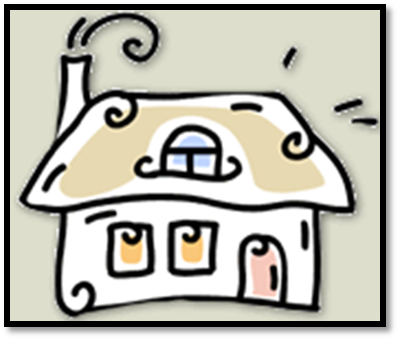 Purpose
To describe the development and implementation of a physical          activity HPP for adults with ID living in group home setting
Methods
Conclusion
Results from this pilot study will be used to revise and reevaluate the program for continued efforts to progress health promotion research within this community.
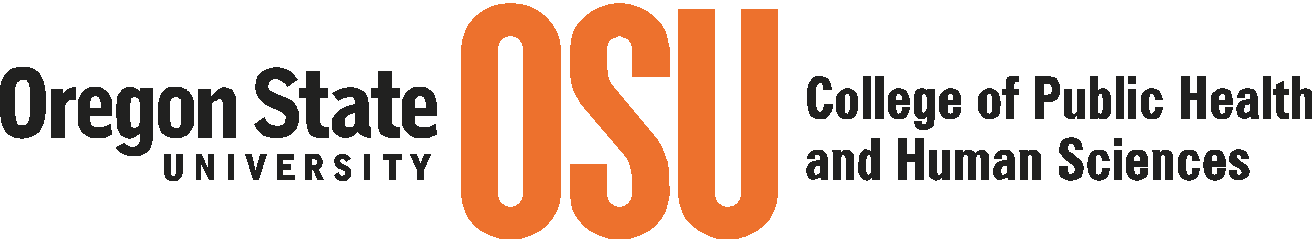